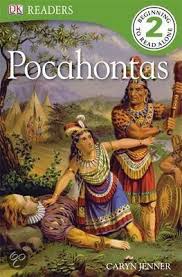 1st Grade Text Talk
Unit 5
I can use words I learn from a text.
[Speaker Notes: Goal- 
Students need to engage with the goal-  read it, repeat it, write it, etc.]
Tell your partner about a new word you learned last week.
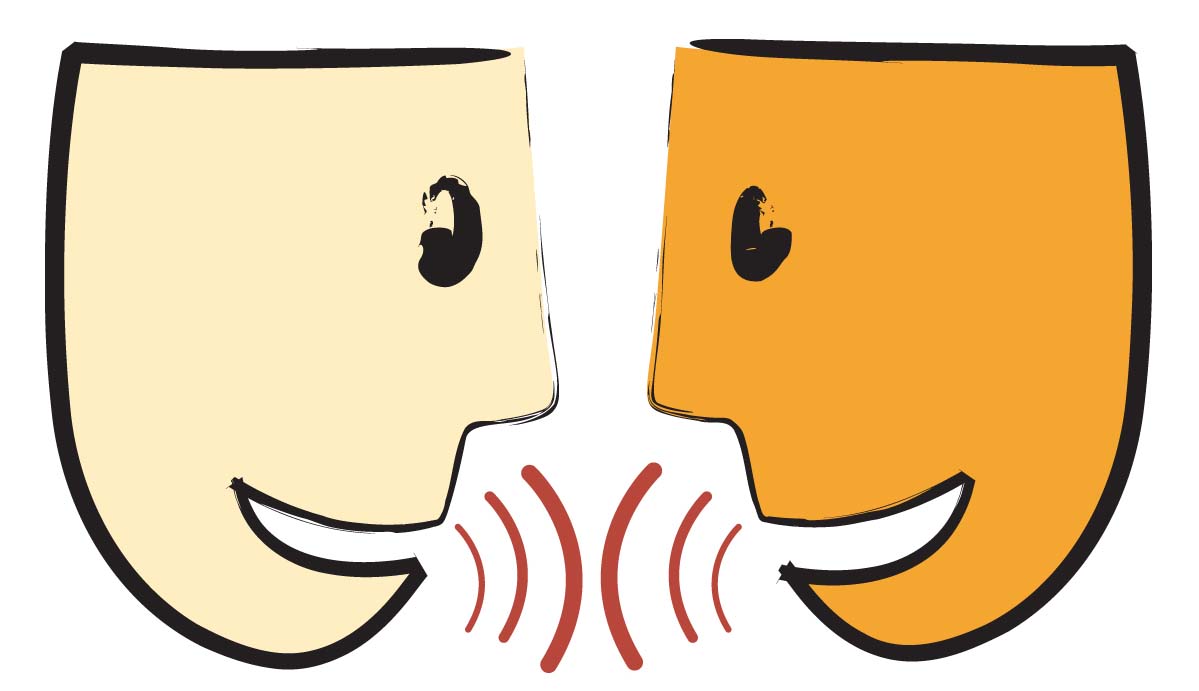 [Speaker Notes: Access Prior Knowledge- (APK)
Turn and Talk]
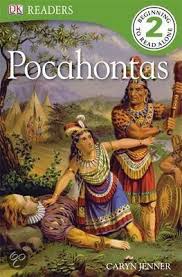 harsh
[Speaker Notes: Contextualize the word- Find it in the text
Say the word together]
harsh
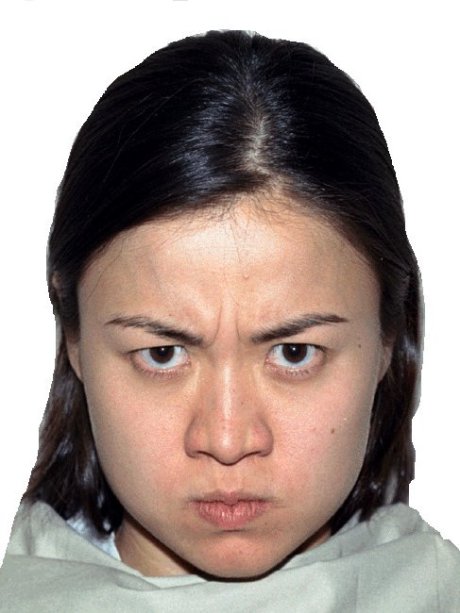 Hard or mean
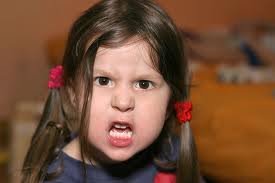 [Speaker Notes: Give student friendly definition
Use the word in other contexts]
Who were the harsh characters from these
stories?  Why were they harsh?

The Tortoise and the Hare
The Ugly Duckling
The Wizard of Oz
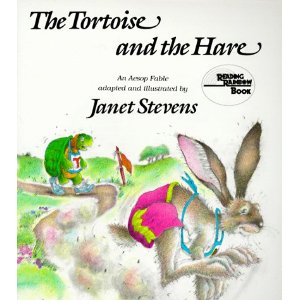 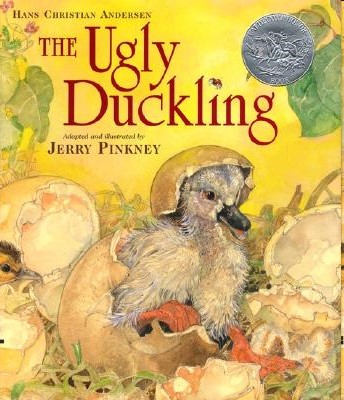 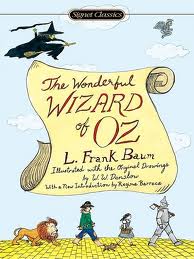 [Speaker Notes: Engage the students with the word]
charming
[Speaker Notes: Contextualize the word- Find it in the text
Say the word together]
charming
Friendly and likeable
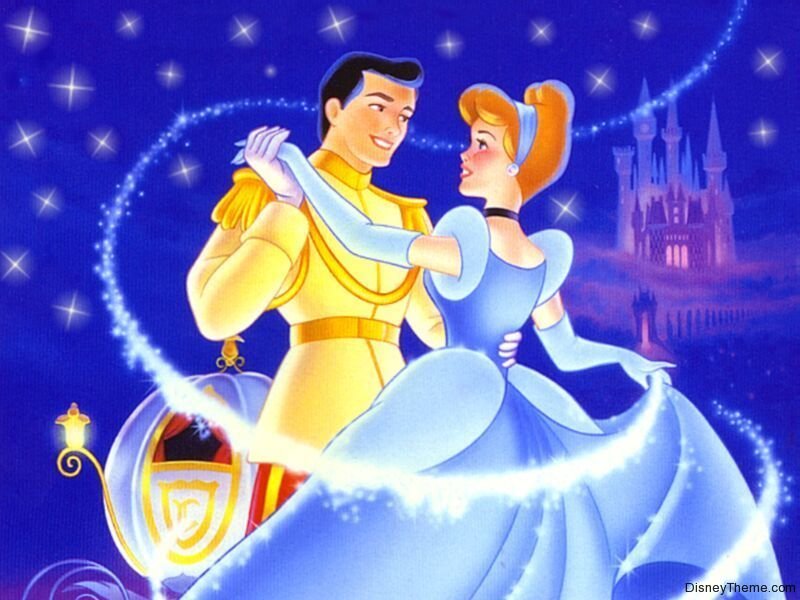 [Speaker Notes: Give student friendly definition
Use the word in other contexts]
Thumbs up if this is an example of charming.  Thumbs down if not.
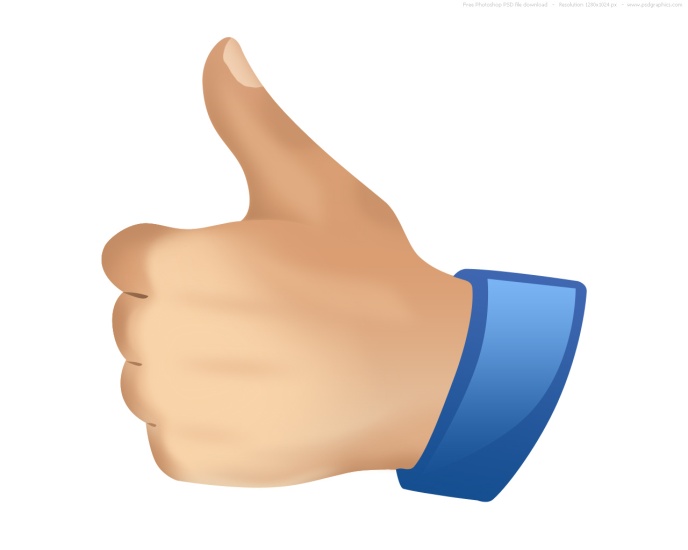 The little girl stuck her tongue out at the little boy.
The girl asked the new student if there was anything she could do to help her.
The man let the door close right in front of the woman.
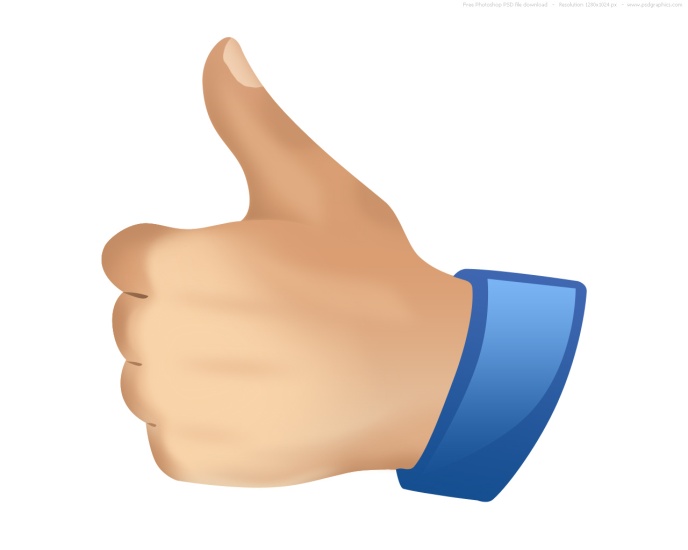 The man stopped to hold the door open so the woman could go through.
[Speaker Notes: Engage the students with the word]
clever
[Speaker Notes: Contextualize the word- Find it in the text
Say the word together]
clever
Smart; quick at understanding
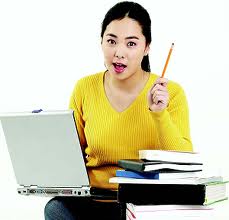 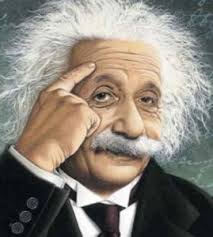 [Speaker Notes: Give student friendly definition
Use the word in other contexts]
Make a frozen picture that shows clever.
[Speaker Notes: Engage the students with the word]
Who can use all 3 words in a sentence?
harsh
charming
clever
[Speaker Notes: Read all three words and see if you can use them in one sentence.]
Draw a picture to show you know what these words mean.
harsh
charming
clever
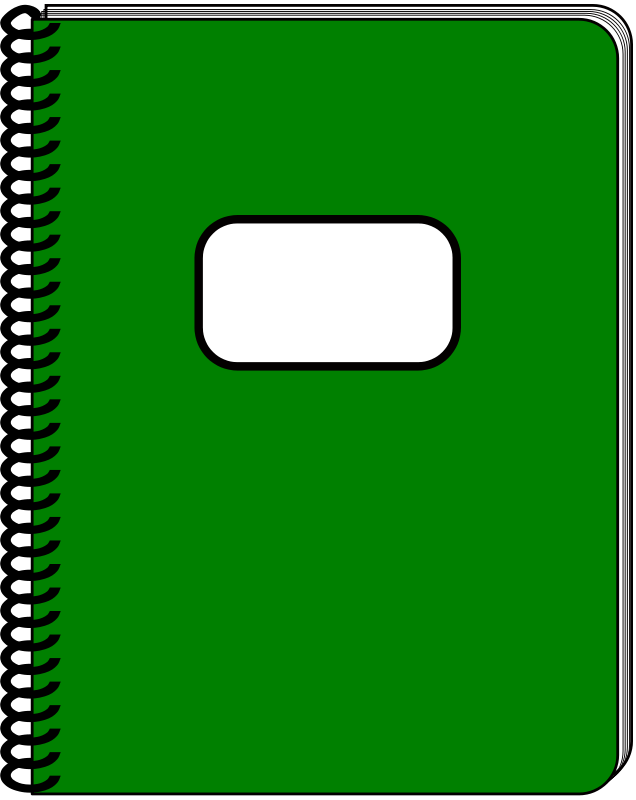 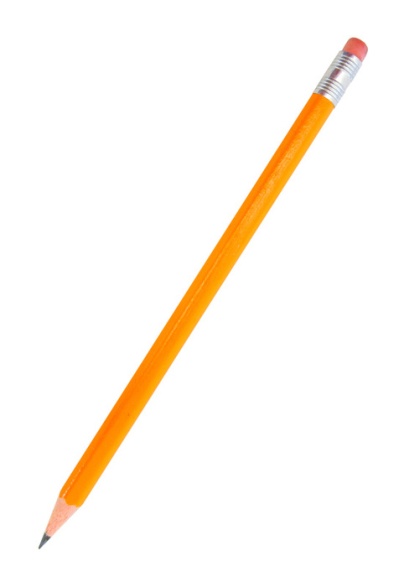 [Speaker Notes: Application-
Students need an opportunity to use the words they just learned from the text.]
I can use words I learn from a text.
[Speaker Notes: Goal- 
Revisit the Goal]